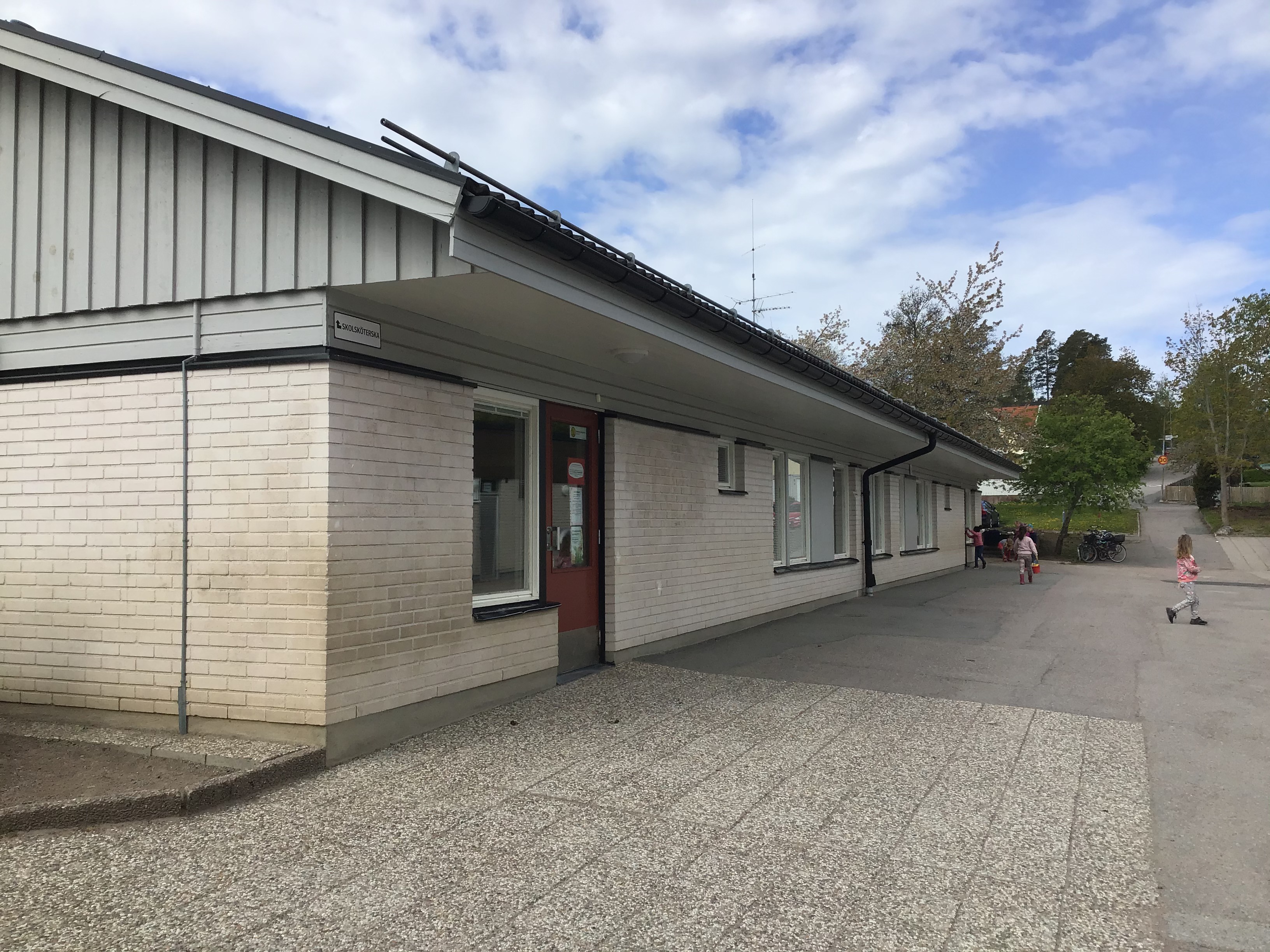 Välkomna till förskoleklasserna på sunnerstaskolan
Här kommer en kort presentation hur det ser ut hos oss. Ses i höst!
Här ska du gå in på morgonen
Ett kapprum
Måsens klassrum
Måsens konst-verk
Svanens klassrum
Svanens konst-verk
Ett av de små lek-rummen
tjädernS KLASSRUM
tjädernsKonst-verk
UGglanS KLASSRUM
lekhörna
Karin, Sandra, Jenny och UlriCa
PARVIN, LOTTA, JENNIE OCH CATHERINE
VÄLKOMNA!